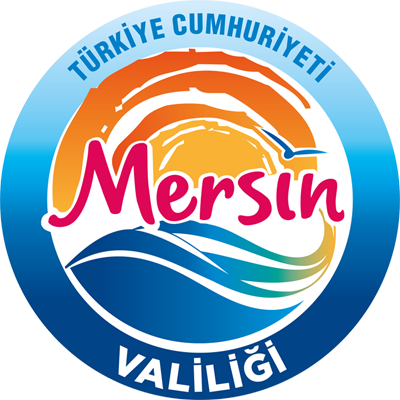 Mal Bildirimi Formuna Neler Yazılır
E-imza ile mal bildirimi formu  doldurabilirmiyim
E-içişlerinde mal bildirim formu nasıl doldurulur
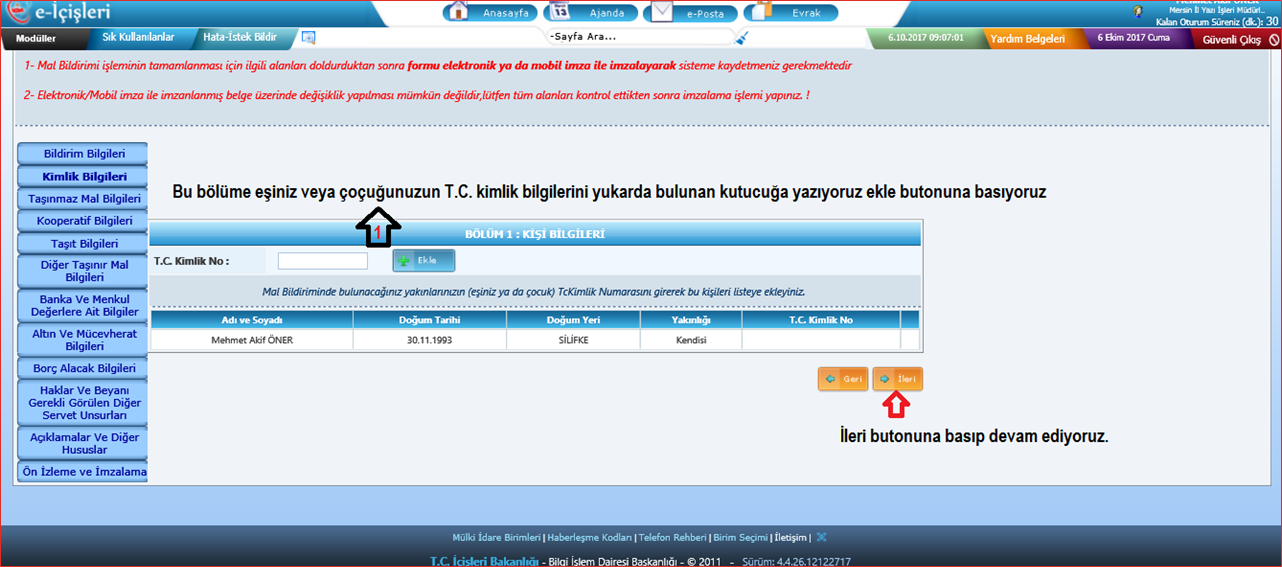 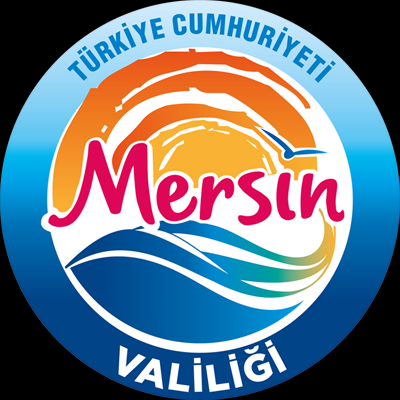 Bizi izlediğiniz için teşekkür ederiz
Slayt Sonrası Kafanıza Takılan Soru Olursa 
İl Yazı İşleri Müdürlüğünde
 Bir Çay İçmeye Bekleriz 